Vascularisation artérielle
du cerveau
مقدمة
-ان التروية الدماغية تعتمد على نظامين :

النظام السباتي من الأمام
النظام الفقري القاعدي من الخلف 
هذه المحاور الأربع ترتبط فيما بينها في قاعدة الدماغ عن طريق حلقة تسمى« polygone de Willis »
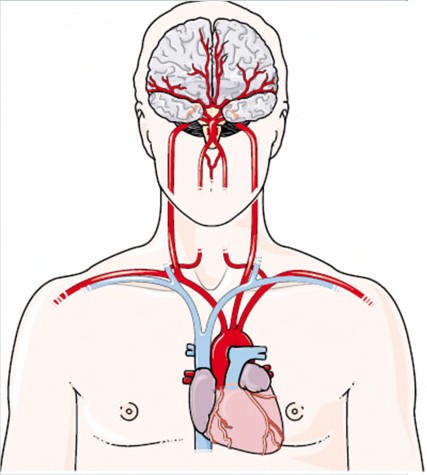 التروية
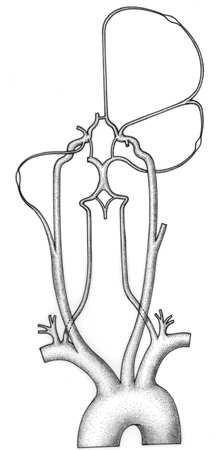 طرق الامدادات
Artères carotides internes
Artères vertébrales et tronc  basilaire
polygone de Willis
الشرايين الدماغية
trajet basal
trajet périphérique
anastomoses
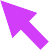 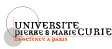 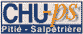 D. Hasboun 2007-2008
I-   نظام الامدادات الأولية
أولا النظام السباتي الامامي
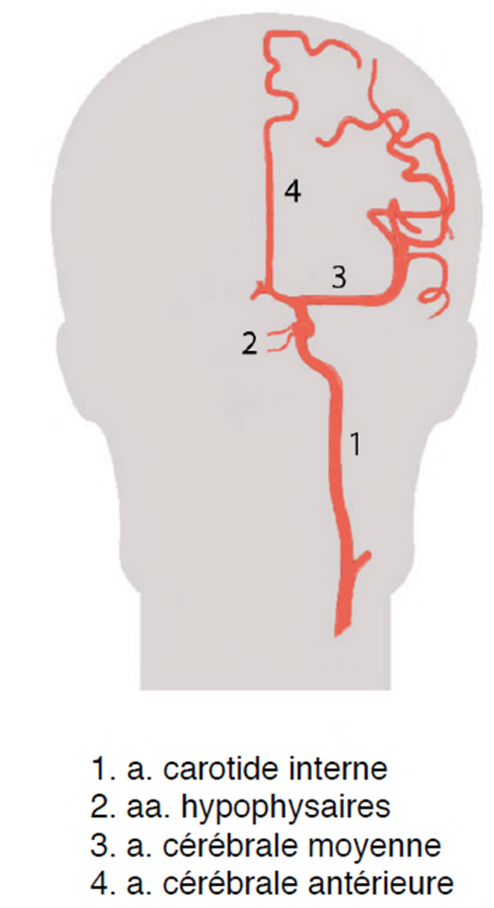 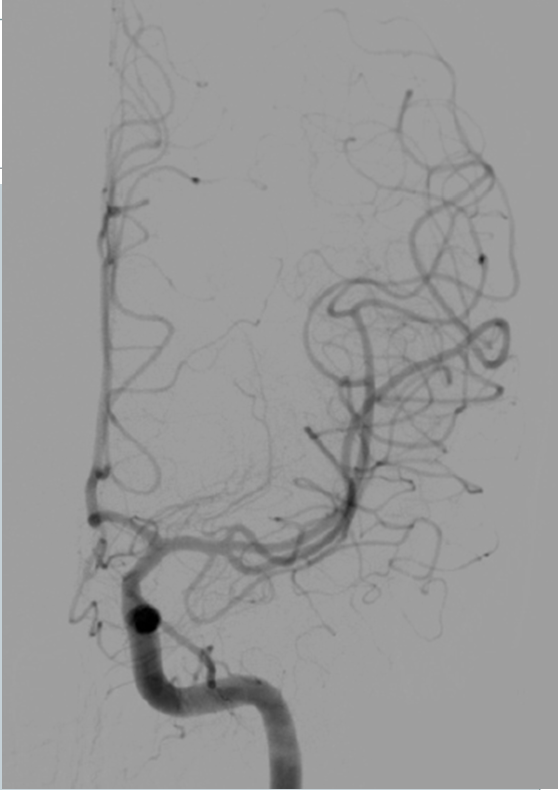 Angiographie (face)
Arteries in the neck
ثانيا : النظام الخلفي للشراين القاعدية الفقرية
Les artéres vertébrales cheminent sur la face antérieure du tronc  cérébral puis vont se rejoindre pour former l'a. basilaire sur la  ligne médiane.
L'artére basilaire est à la face antérieure du pont dans la gouttière  basilaire. Elle se termine par les 2 artères cérébrales postérieures  ACP
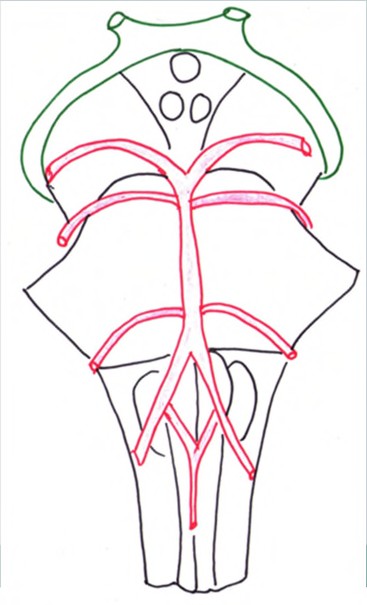 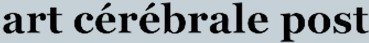 tronc basilaire
artères  cérébelleuses sup et  moy
A.
Vertébral  e gauche
II- polygone de Willis (1)
هي حلقة دماغية في قاعدة المخ 
هي شبكة تربط بين المجال السباتي والشرايين الفقرية القاعدية 
عند 60% من الحالات هي على شكل Hexagonale ثماني الاضلاع 
تعتبر المنصة الاولي للامدادات الشريانية

--
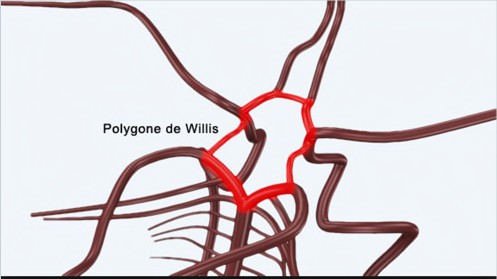 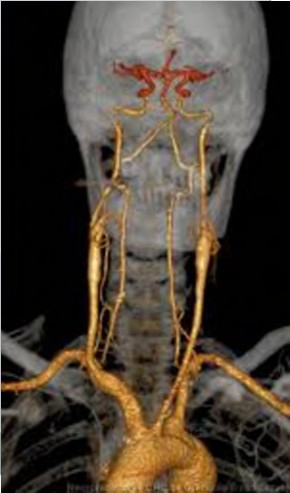 Intérêt :
assure la vascularisation du cerveau même si une des artères du  cou est lésée ou bouchée.
-siège le plus souvent des malformations anévrysmales.
-Bonne connaissance grâce au progrès de l'imagerie :
artériographie, IRM, TDM avec ou sans injection de produit de  contraste.
Circle of Willis
Communication between 2 sides – anterior communicating (a-com)
Communication between anterior and posterior circulation – posterior communicating (p-com)
Many anomalies may exist
II- polygone de Willis (2)
:تتكون الحلقة من 

-En avant : par les deux artères  cérébrales antérieure réunies
par l’artère communicante  Antérieure

-En arrière : par les deux  artères cérébrale postérieure

-Latéralement : par les Deux  artères communicantes  postérieures	(qui unissent  les artères cérébrales	ant. et
post.)
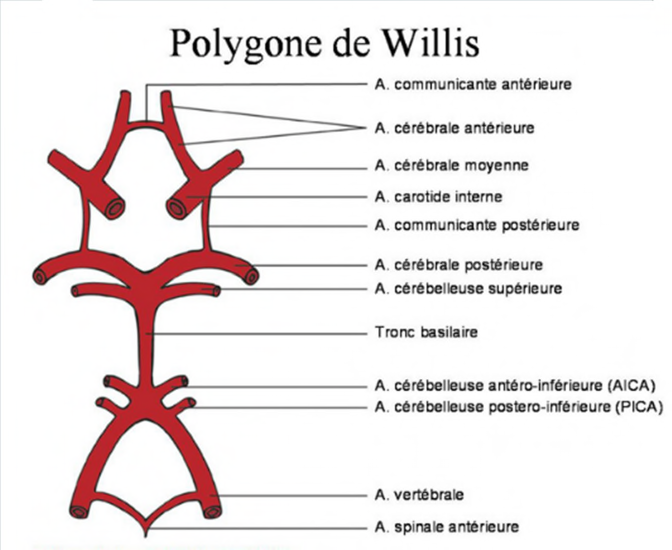 Polygone de Willis
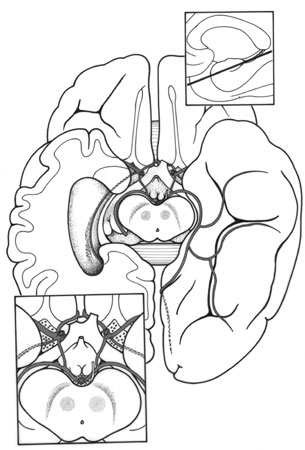 Artère communicante  antérieure
Artères cérébrales  antérieures
Artères communicantes  postérieures
Artères cérébrales  postérieures
Sgt Précommunicant :  Communicante basilaire
Sgt post communicant :  ACP
variantes
AV
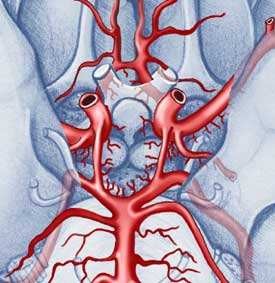 AV
AR
Vue inférieure du cerveau
AR
Vue inférieure du cerveau
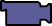 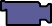 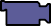 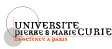 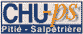 D. Hasboun 2007-2008
ال
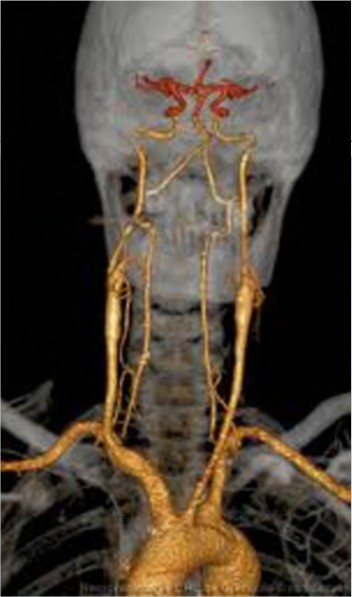 الشرايينىالفقرية
الشرايين السباتية commune  droite
Artère subclaviere droite.
tronc artériel  brachio-  céphalique  droit
Les pathologies vasculaires cérébrales peuvent démarrer dès l'arc  aortique donc on commence à ce niveau pour examiner un patient qui  présente une anomalie de la vascularisation artérielle cérébrale.
Si cet arc est touché en chirurgie ou par des pathologies diverses (  thrombus, athérome.. ), il y a un risque d'AVC	(accident vasculaire  cérébral).
Artères cérébrales  IIIالشرايين الدماغية
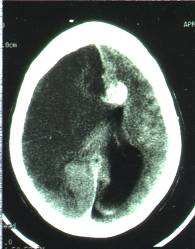 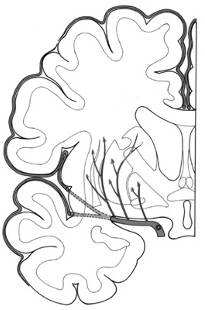 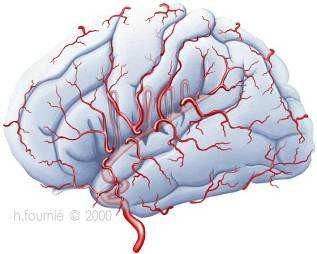 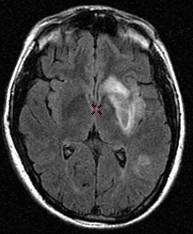 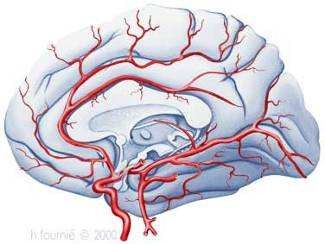 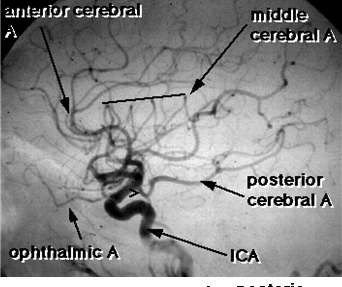 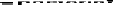 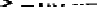 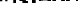 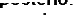 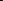 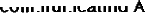 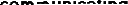 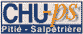 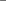 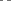 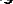 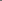 D. Hasboun 2007-2008
1- Le système antérieur
Les	branches terminales de la carotide interne  (1)
1-l’artère cérébrale
antérieure:
cheminent au dessus des nerfs  optiques puis dans la fissure
longitudinale du cerveau puis  parcourt la face médiale des  hémisphères
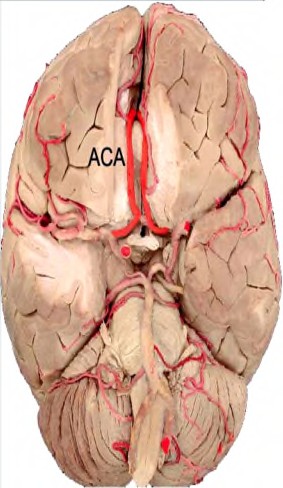 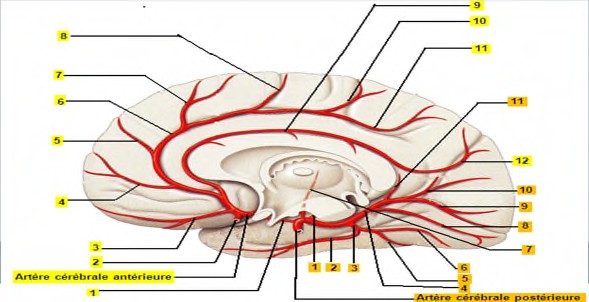 Les	branches terminales de la carotide interne  (2)
2- l’artère cérébrale moyenne ou sylvienne :
traverse la face inférieure du lobe frontal, puis la face latérale de l'hémisphère par  un trajet
sinueux dans le sillon de Sylvius puis devient superficielle
Ce sont les plus grosses artères cérébrales, elles ont un très grand territoire  d'irrigation.
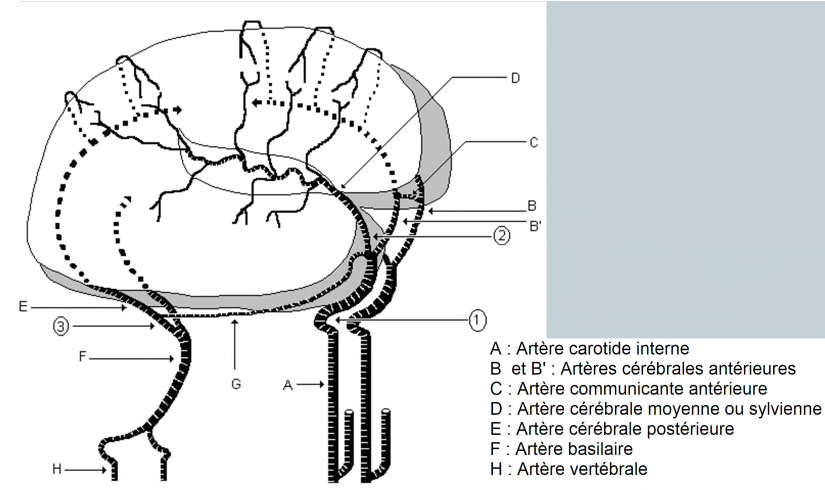 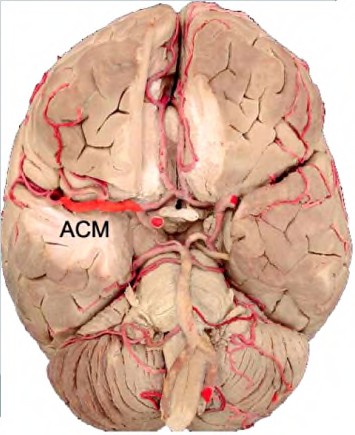 Les	branches terminales de la carotide  interne (3)
3-l’artère choroïdienne antérieure :
naît directement de la carotide interne, puis pénètre dans la corne  temporale du ventricule latéral	pour se distribuer aux parois et aux
plexus choroïdes.
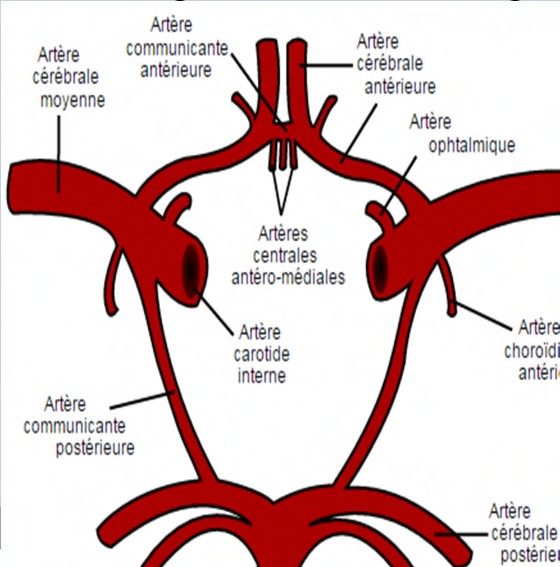 Artère  choroïdienn  e antérieure
Les	branches terminales de la carotide  interne (4)
4-l’artère communicante postérieure anastomose la carotide  interne à l’artère cérébrale postérieure.
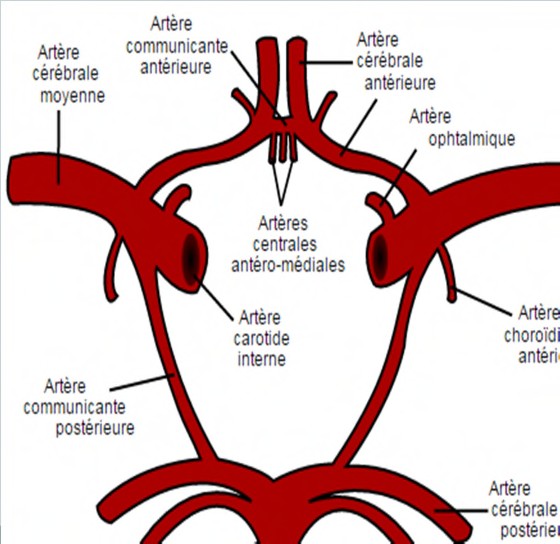 Artère  communicante  postérieure
Arteries of the brain
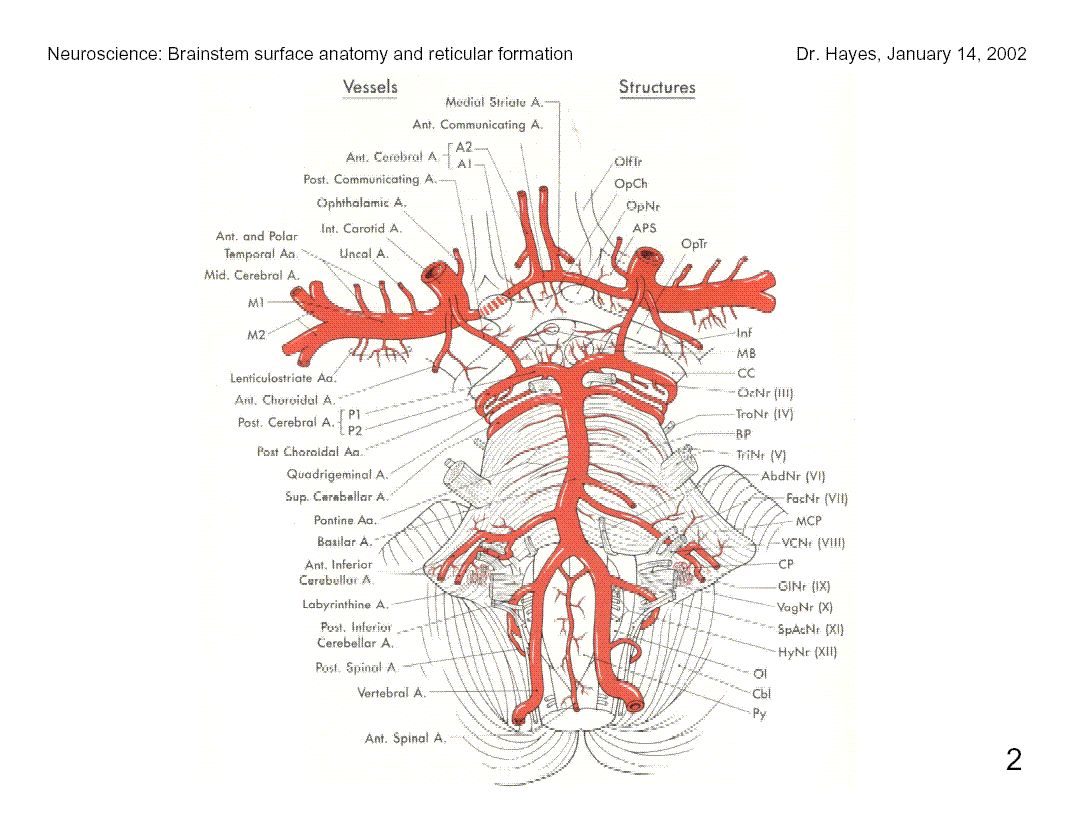 En cas de thrombose de l'a. basilaire, le décès  est rapide car le cerveau n'est plus perfusé.
En cas d'un rétrécissement de cette artère, le  patient est très fragile , il est sous un  traitement intensif pour éviter la thrombose.
L’artère cérébrale postérieure
volumineuse Elle donne sous le nerf III, l'a.cérébelleuse  supérieure.
Ce nerf est donc pris en pince entre l'a. cérébrale  postérieure en haut et l'a. cérébelleuse supérieure en bas.
Puis l’artére contourne le pédoncule cérébral puis rejoint la  face médiale du lobe temporal
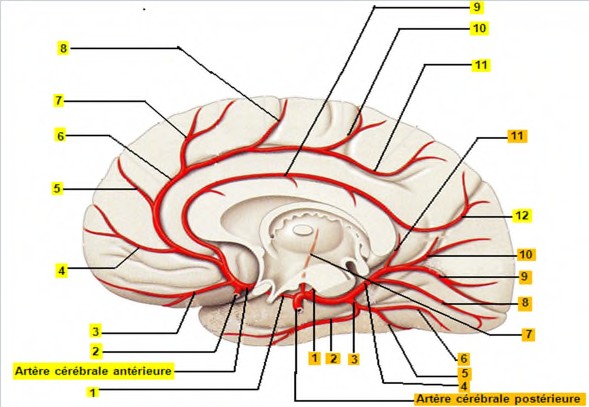 Dans cette région, il peut y avoir le développement  d'un anévrisme avec compression du n. III
( diplopie + mydriase ).
Arteries in the subarachnoid space
VI-Territoires d’irrigation du cerveau
1-Territoire superficiel ou cortical

-Le réseau superficiel est assuré par :
–a. cérébrale moyenne
–a. cérébrale antérieure
–a. cérébrale postérieure

-Ces 3 artères se terminent en superficie,  cheminent dans la pie-mère et vont  s'anastomoser pour
perfuser le cortex cérébral.

-La vascularisation superficielle est de type  terminale
pour la majeure partie du cortex, en  conséquence chaque artère irrigue un  territoire bien déterminé
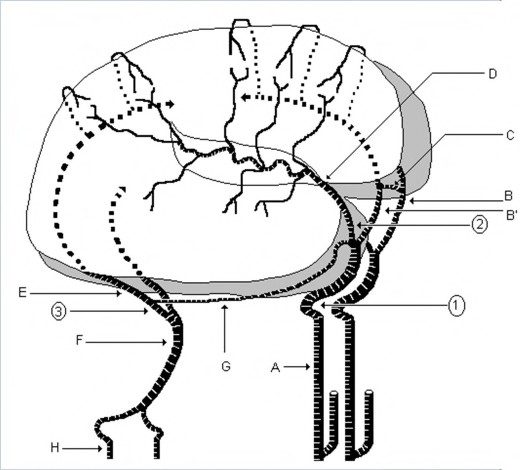 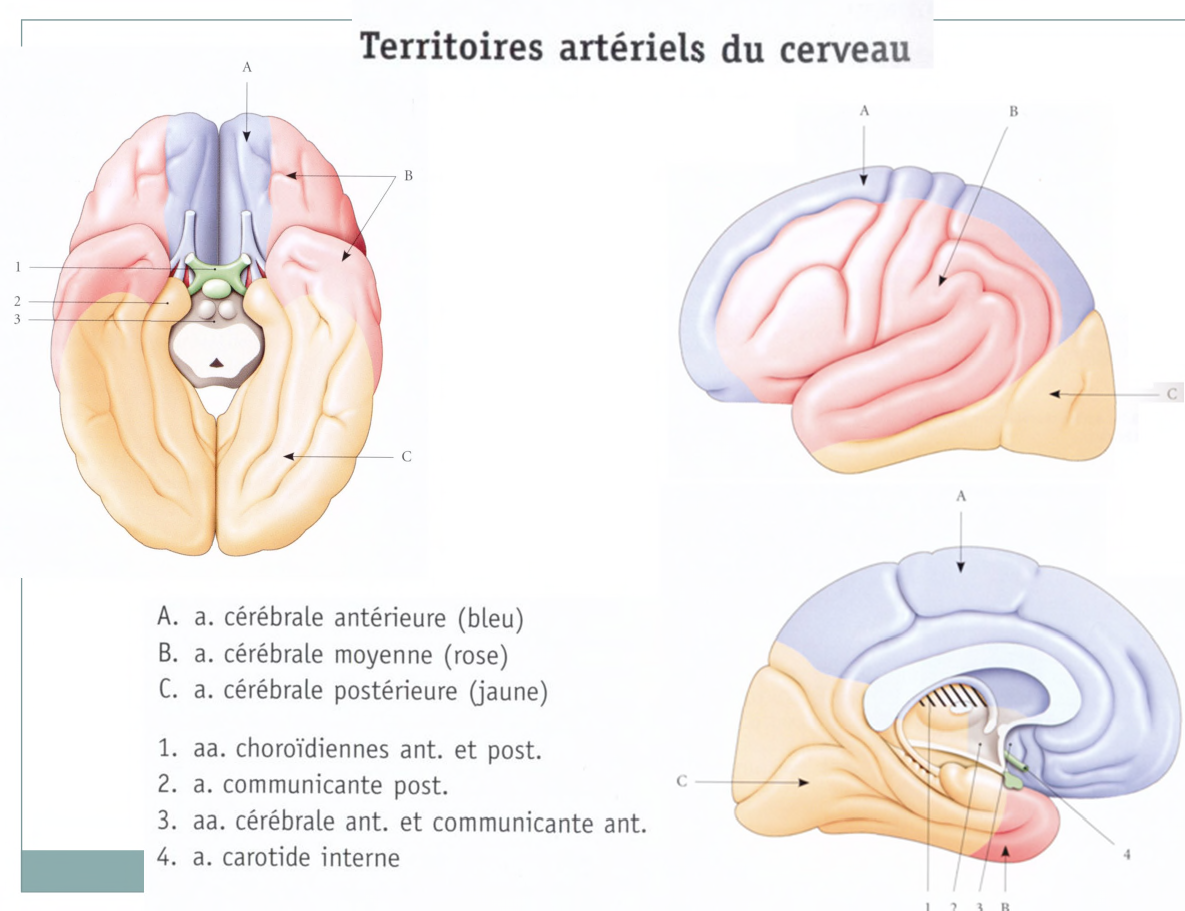 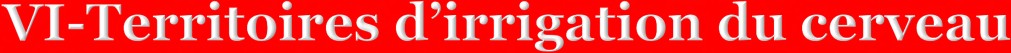 2-Territoires profonds
Les branches profondes ou centrales irriguent les  noyaux gris et la substance blanche centrale.
Il n’y a aucune anastomose à ce niveau, c’est  pourquoi ces territoires sont les plus sensibles à  l’hypoxie.
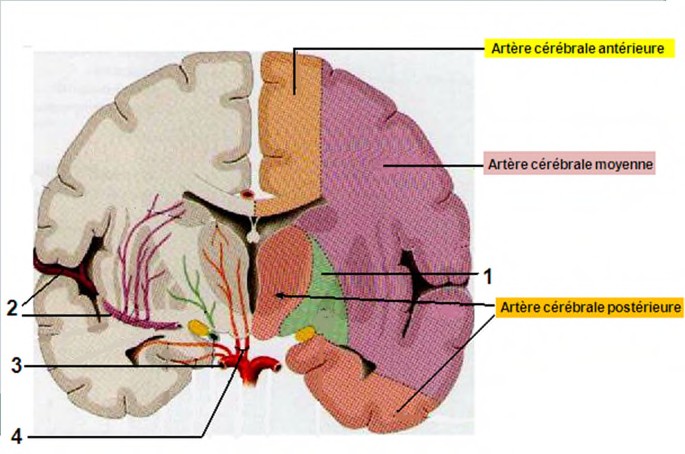 1: Artère choroïdienne antérieure(A.cérébrale antérieure)
2: Artère cérébrale moyenne  3: Artère cérébrale postérieure
4: Artères thalamique(A.cérébrale postérieure)
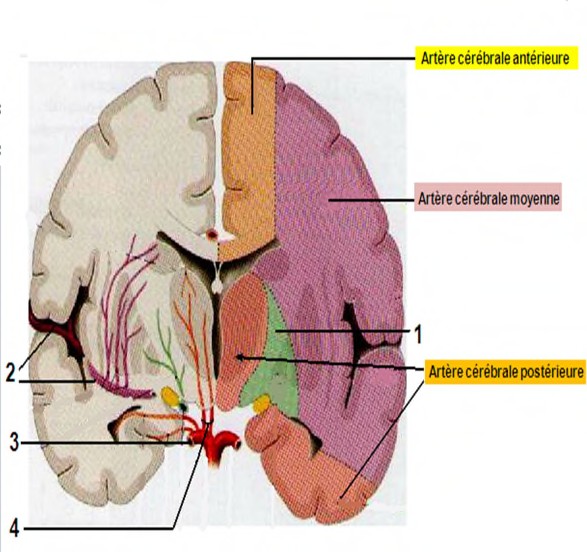 1-Territoire de l'a. cérébrale  antérieure
–moitié du noyau caudé
–région frontale para-médiale


2- territoire de l'a. communicante  postérieure
–branches perforantes pour la moitié  antérieure du thalamus → profond
3- territoire de l'a. choroïdienne  antérieure
–pallidum
–genou de la capsule interne → profond  exclusif
1: Artère choroïdienne antérieure(A.cérébrale  antérieure)
2: Artère cérébrale moyenne  3: Artère cérébrale postérieure
4: Artères thalamique(A.cérébrale postérieure)
4- territoire de l'a. cérébrale moyenne  (a.Sylvienne ) = le plus étendu !!!
–partie latérale du noyau caudé
–partie antérieure de la capsule interne
–partie latérale du noyau lenticulaire
–région insulaire
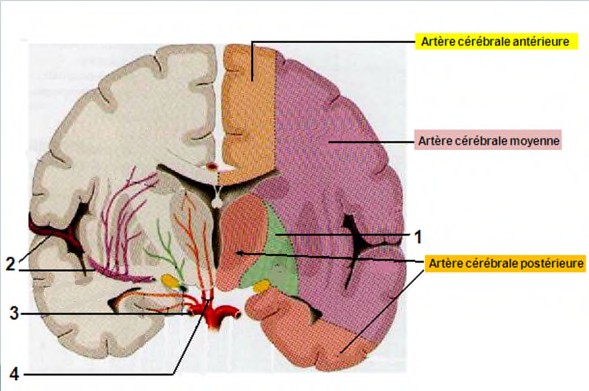 1: Artère choroïdienne antérieure(A.cérébrale  antérieure)
2: Artère cérébrale moyenne  3: Artère cérébrale postérieure
4: Artères thalamique(A.cérébrale postérieure)
5-territoire de l'a. cérébrale postérieure =
–moitié postérieure du thalamus
–partie postérieure du corps calleux
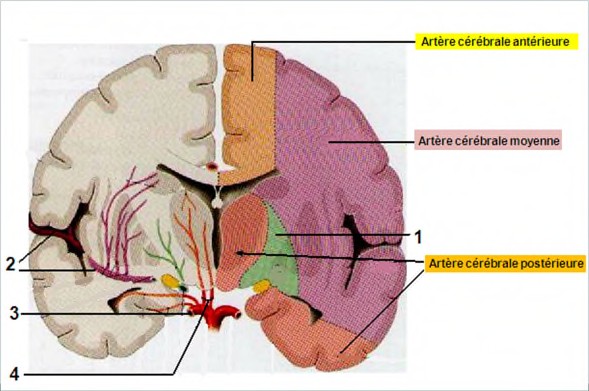 1: Artère choroïdienne antérieure(A.cérébrale  antérieure)
2: Artère cérébrale moyenne  3: Artère cérébrale postérieure
4: Artères thalamique(A.cérébrale postérieure)
Territoires vasculairesالمنطقة الشريانية
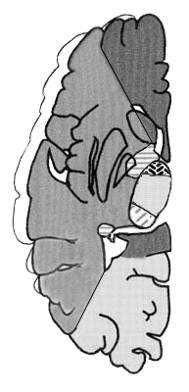 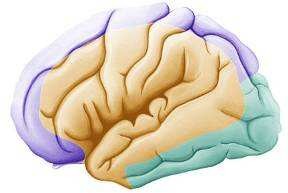 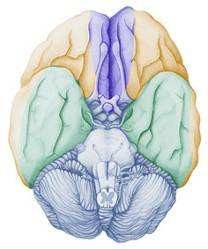 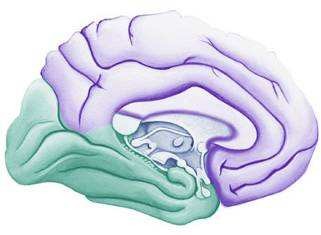 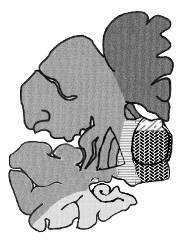 Vue latérale
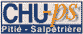 D. Hasboun 2007-2008
Les artères perforantes du polygone de Willis vont former  la circulation profonde destinée au thalamus, à  l'hypothalamus, au noyau caudé et lenticulaire. Elles n'ont  pas de nom précis ; ce sont des rameaux multiples et très  fins.
Elles représentent la région de développement des MICRO-  ANEVRISMES de Charcot et Bouchard ( différent des  anévrismes ). Ce sont des micros lésions de ces artères  perforantes qui, lorsqu'elles se rompent, entraînent des  hématomes intra-parenchymateux profonds ( AVC  hémorragiques ) chez les personnes hypertendues.
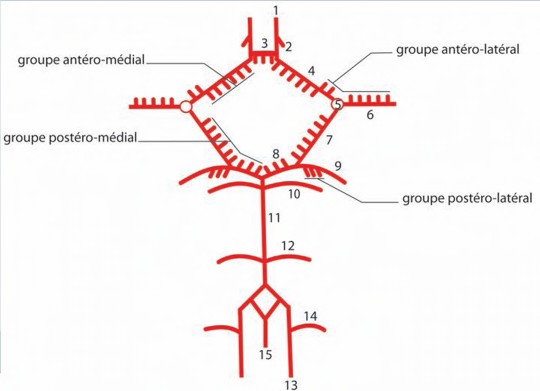 Si une artère cérébrale se bouche à son origine (  occlusion proximale ) => AVC superficiel ET  profond.
En effet, les artères perforantes profondes et le  réseau superficiel seront bouchés.
En revanche, si l'occlusion est plus distale, les artères  perforantes sont préservées et il y aura un AVC  uniquement superficiel.
Si un AVC concerne les noyaux gris centraux et la  substance blanche profonde alors on sait que c'est un  AVC profond et superficiel.
Clinique
QU’EST-CE QU’UN AVC ?
Un accident vasculaire cérébral survient  lorsque la circulation sanguine vers  ou dans le cerveau est  interrompue par:
Un vaisseau sanguin bouché (AVC  ischémique ou encore infarctus  cérébral)

Un éclatement d’un vaisseau  sanguin provoquant une hémorragie
(AVC hémorragique) dans le cerveau
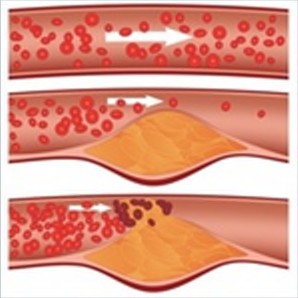 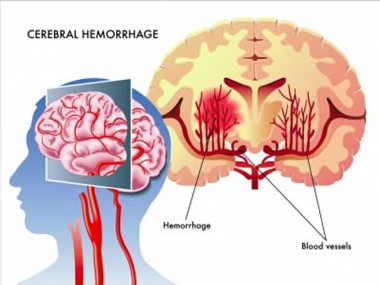 Conséquence : les cellules du cerveau ne reçoivent  plus l’oxygène et les nutriments dont elles ont besoin  pour fonctionner normalement. Certaines sont  endommagées, d’autres meurent.
Polygone (cercle) de Willis
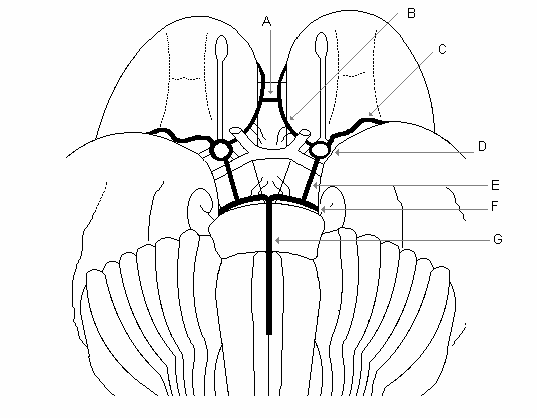 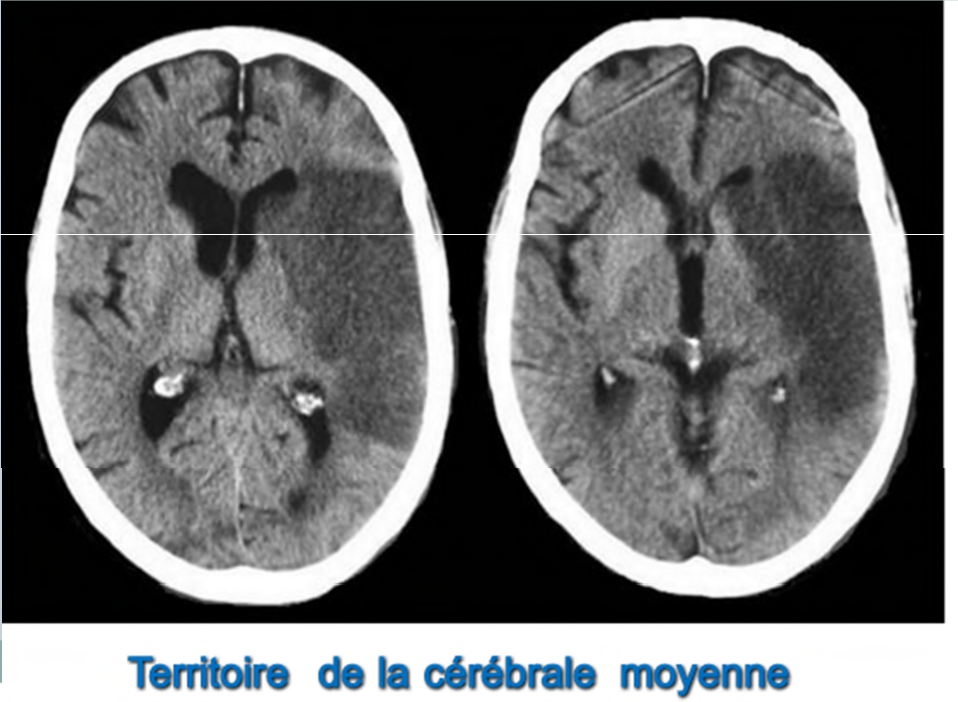 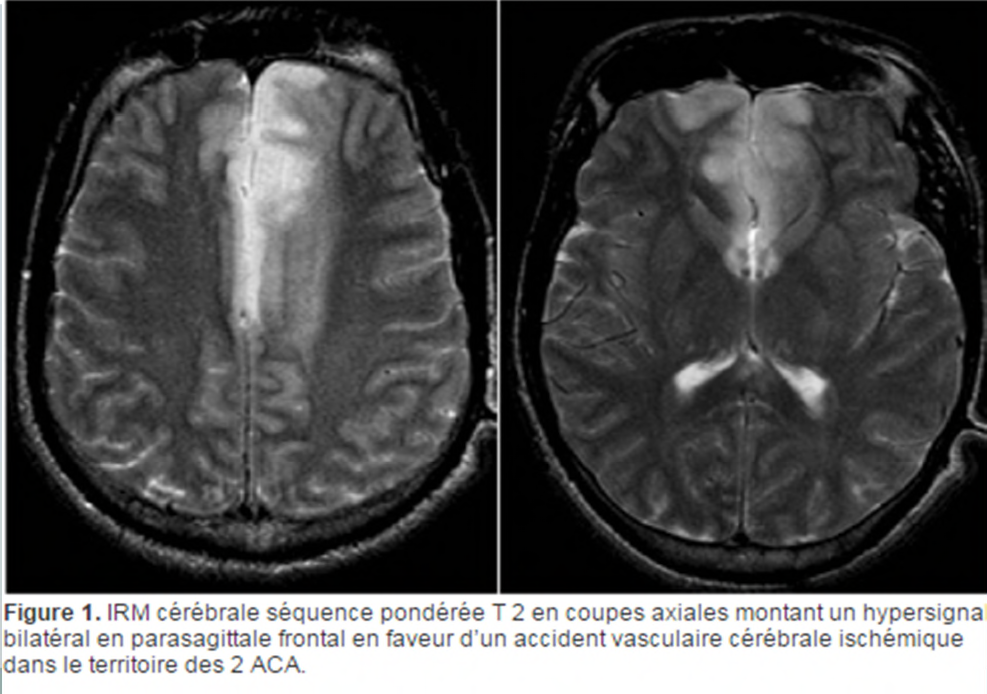 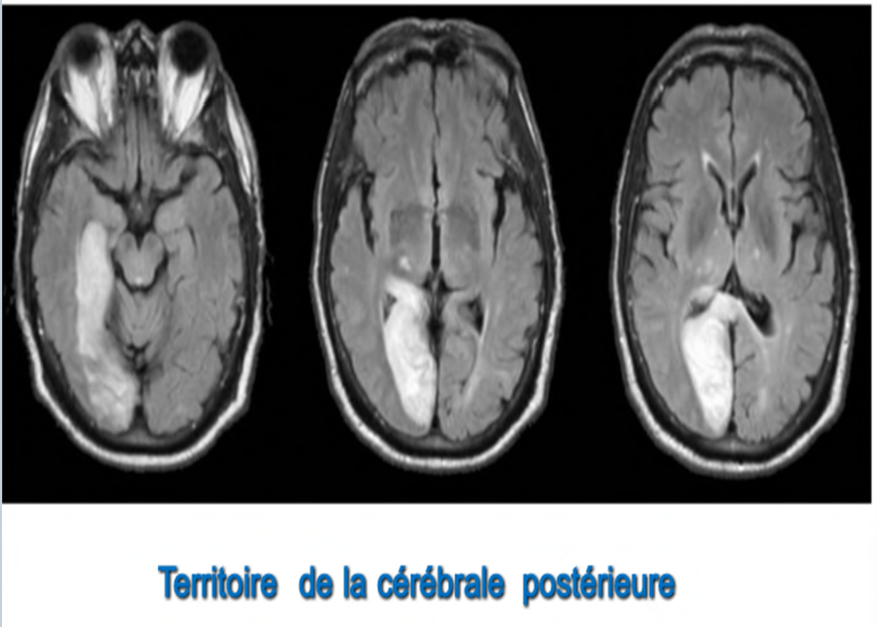 Physiology
Blood supply to the brain
The brain gets 15% of the cardiac output and 20% of the oxygen consumption
The brain tissue gets in average 50ml of blood per 100gr of tissue per minute. The gray matter receives  about 3 to 4 times more then the white matter
Total blood supply to the brain is about 500-600ml per minute
Factors Affecting the blood supply
Autoregulation
Biochemical changes – O2 and CO2
Blood brain barrier - BBB
Autoregulation
Maintains a regular blood supply to the brain in changing blood pressures
The range is 50-130 mm mercury
Possible mechanisms are the myogenic control, neurogenic and biochemichal control
CO2
The most important and powerful mechanism that controls brain blood flow
A change in 1mm PCO2 changes the flow in 4-5%
PCO2 of 70 gives a maximal vasodilatation. Above that the flow is pressure dependent
Hyperventilation
Hyperventilation lowers the PCO2
It has a strong effect but it is limited in time
Could be dangerous if not regulated- ischemia
Can be regulated with a jugular bulb oximeter
BLOOD BRAIN BARRIER
The BBB is composed of the tight junctions in the endothelium cells of the blood vessels
Prevents passage of large molecules and even small ions like Na and Cl
Specific substances pass the BBB like glucose and amino acids
BLOOD BRAIN BARRIER
Because of the BBB, in the brain hydrostatic and oncotic pressures are not significant. The important parameter is the osmotic pressure
The BBB is damages in trauma, tumor, infarct, SAH and infection
BLOOD BRAIN BARRIER
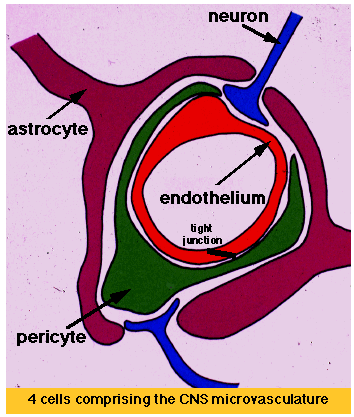 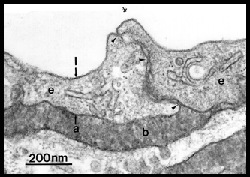